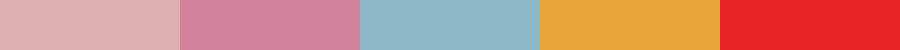 乙型肝炎
您需要了解什么关于如何保持自己、家人和社区的健康
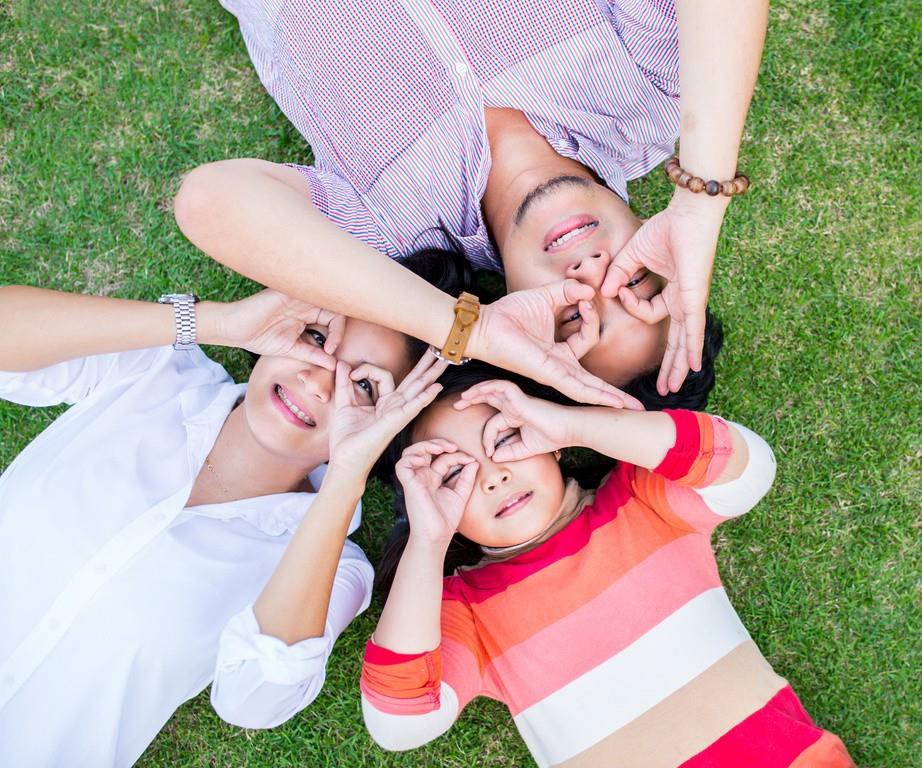 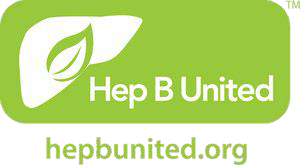 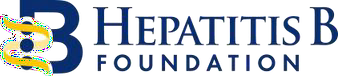 “今天我们将讨论乙型肝炎：您需要了解什么才能保持自己、亲人和社区的健康。
教育者脚本
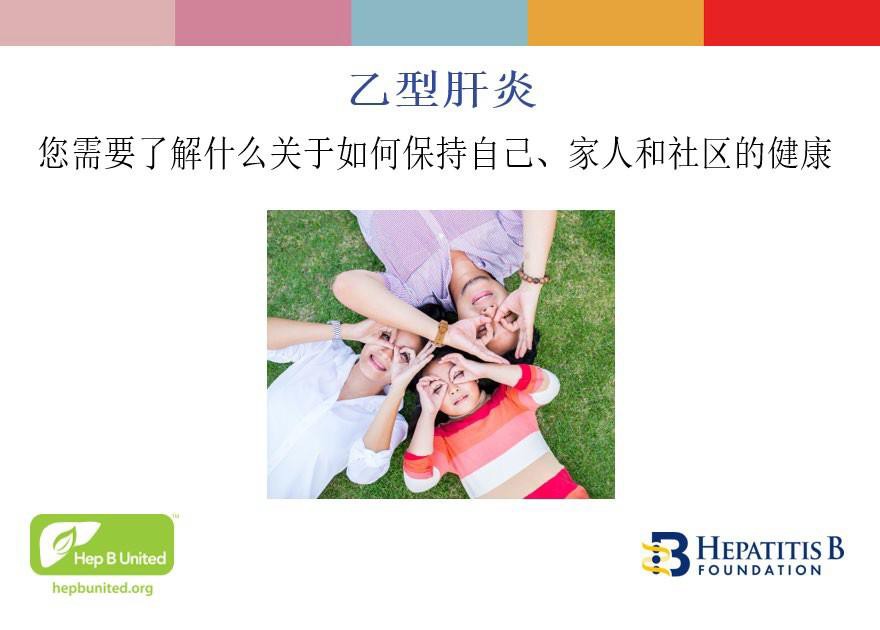 尽管还有其他形式的肝炎，但这次演讲将集中乙型肝炎。
这个演讲只需要大约 10-15分钟。如果在任何点你有疑问，请问!
社区成员看到
感谢您今天花时间和我一起了解乙型肝炎！”
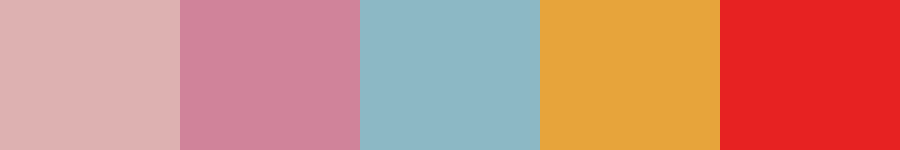 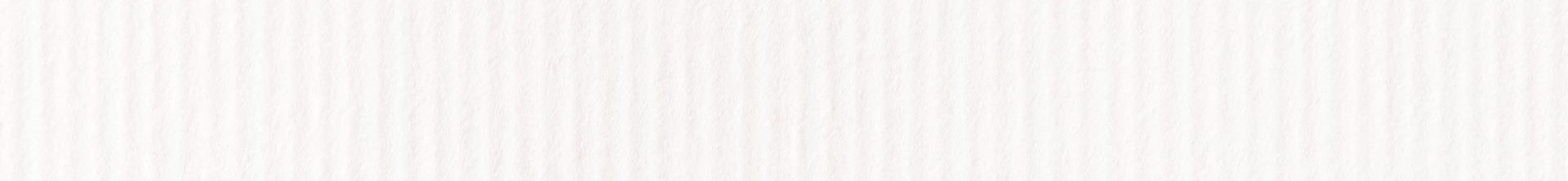 乙型肝炎是世界上最常见的传染之一
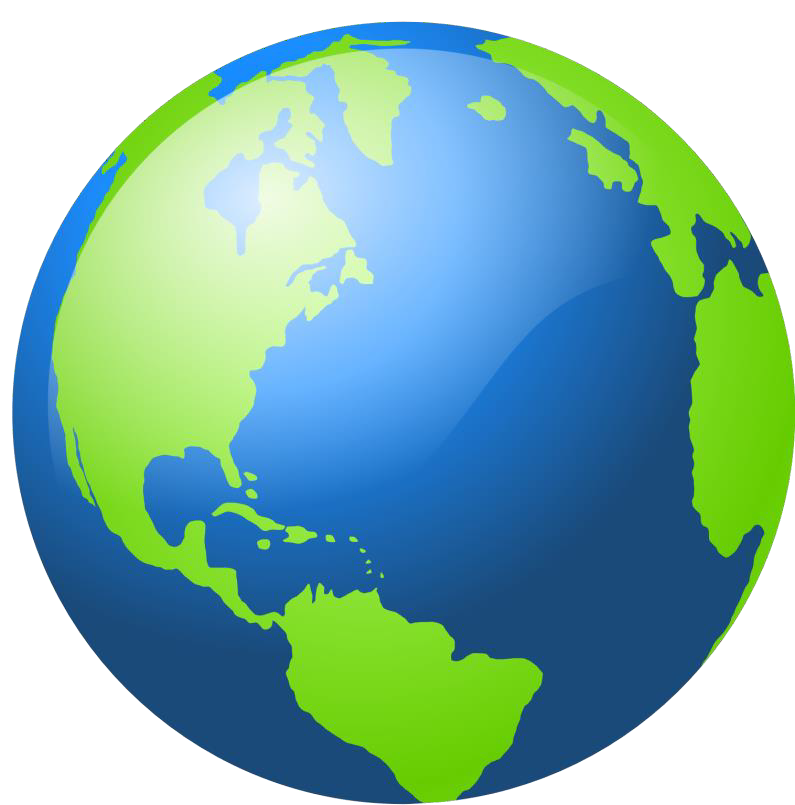 全球
近3亿人患有乙型肝炎
在美国
大约240万人患有乙型肝炎
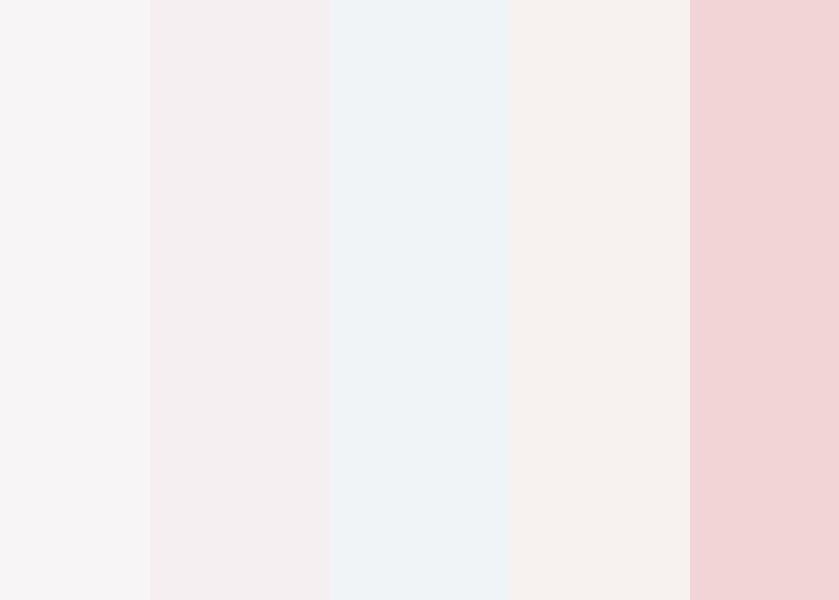 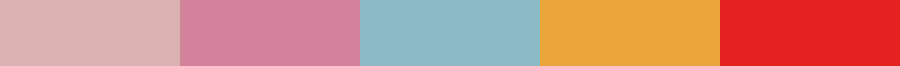 教育者脚本
“那么，您可能疑心‘为什么乙型肝炎与我有关？ ’
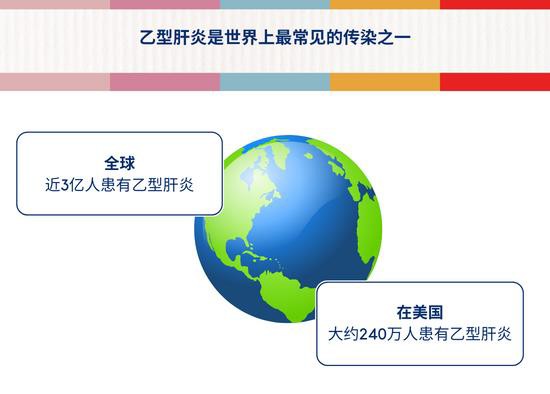 了解乙型肝炎很重要，因为它是世界上最常见的传染病之一。世界上有近3亿人患有乙型肝炎，亚洲有许多人患有乙型肝炎。
社区成员看到
在美国，亚裔美国人承受着乙型肝炎的负担，
占全国240万人患有乙型肝炎的一半以上。”
为什么乙型肝炎很常见？
教育者脚本
“ 您 可 能 疑 心 ‘ 为 什 么 乙 型 肝 炎很常见？ ’
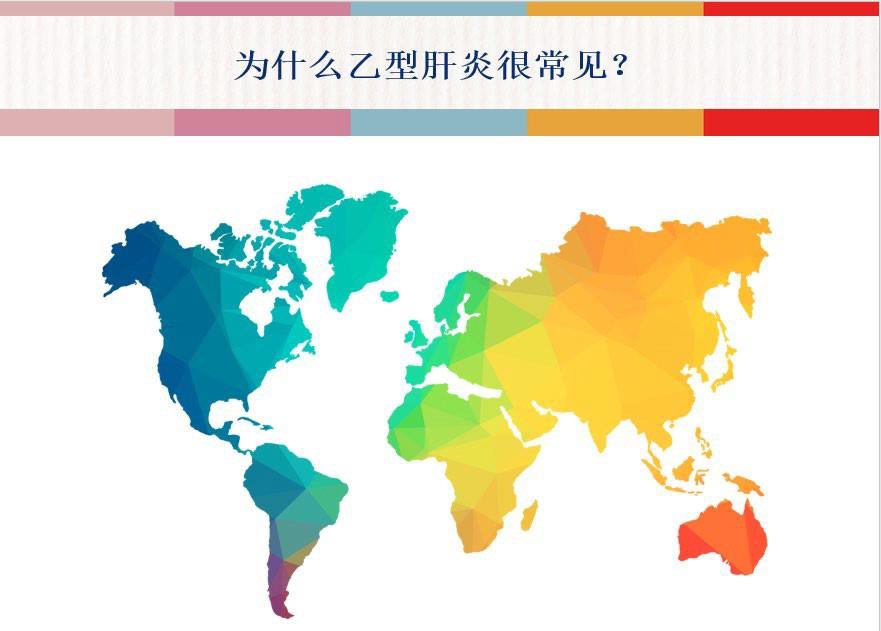 乙 型 肝 炎 在 世 界 上 已 存 在 数 千 年 ，并继续影响数百万人。
由 于 乙 型 肝 炎 疫 苗 不 随 处 可 用 ，而 且 由 于 如 何 病 毒 传 播 ， 好 多 婴儿 、 幼 儿 和 成 人 都 被 传 染 ， 或 者面临传染的风险。”
社区成员看到
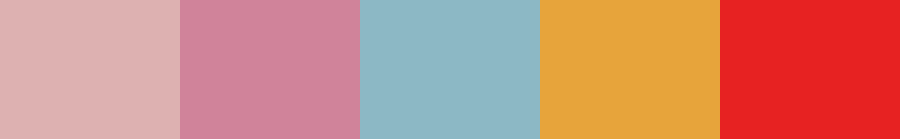 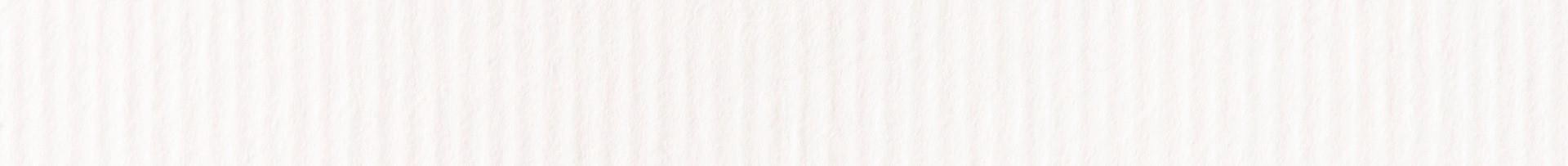 什么是乙型肝炎？
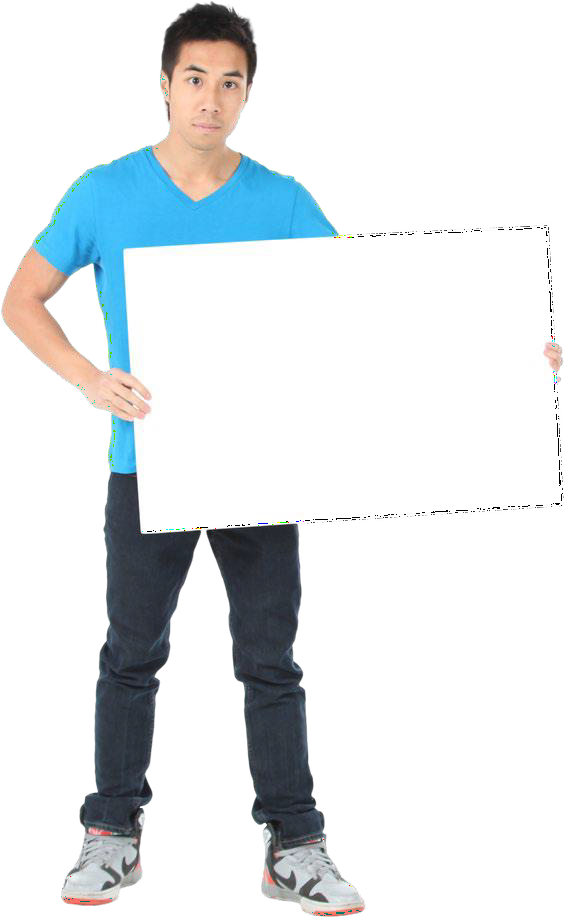 乙型肝炎是一种病毒感染，可能 导致严重的肝脏疾病，甚至肝癌。

您的肝脏对您的健康非常重要。
“ 乙型肝炎是由乙型肝炎病毒引起的病毒感染。 如果不及时诊断， 随着时间的推移， 可能会导致肝损伤或肝癌
教育者脚本
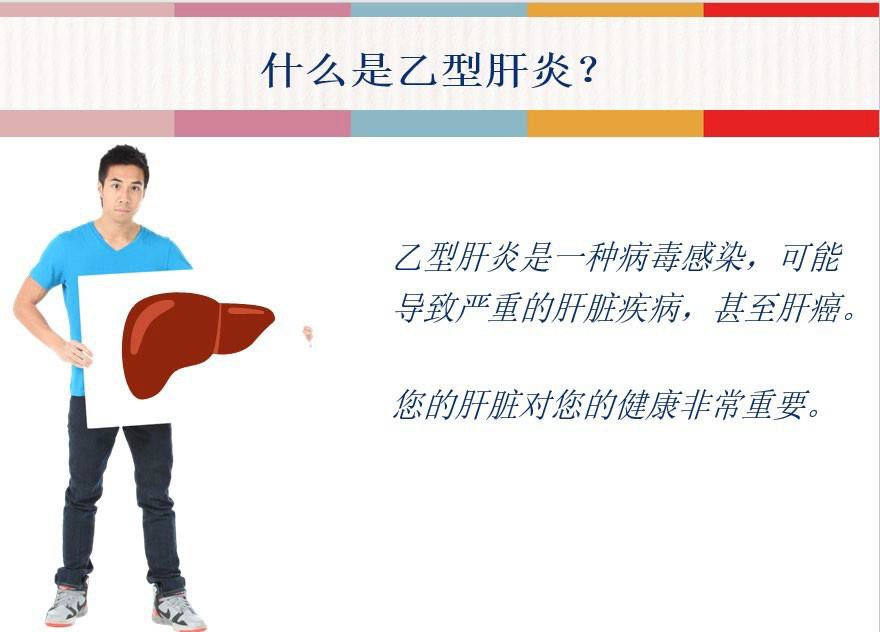 保 持 肝 脏 健 康 非 常 重 要 ， 因 为 它 在体 内 发 挥 许 多 作 用 。
它 帮 助 消 化 食 物 、 调 节 能 量 、 分 解毒 素 、 抵 抗 感 染 、 处 理 药 物 、 储 存维 生 素 并 帮 助 您 凝 血 ！
社区成员看到
没有肝脏， 人们就无法生存 。”
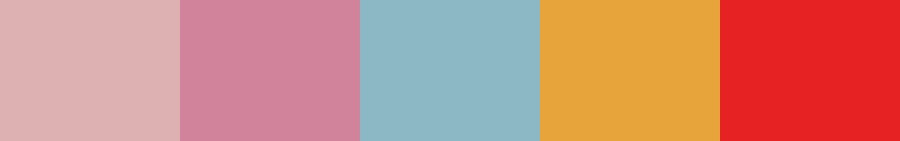 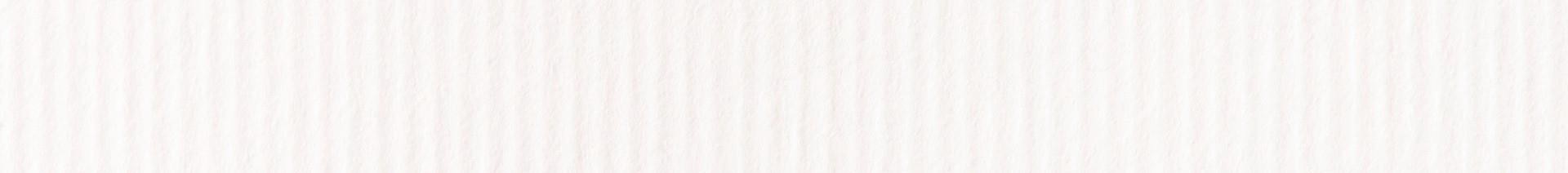 随 着 时 间 的 推 移， 乙型肝炎会导致肝损伤和肝癌
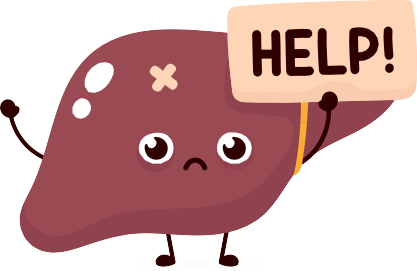 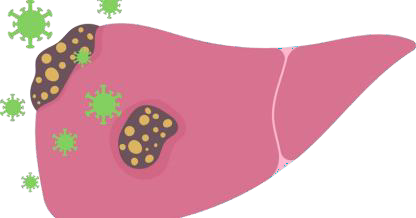 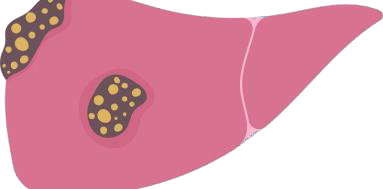 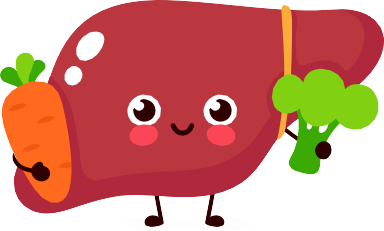 长期感染乙型肝炎可导致肝癌
大量炎症会引起 “ 肝硬化” （ 肝组织有很多疤痕）
轻微炎症会引起 “纤维化”（肝组织有一点点疤痕）
健康的肝 脏
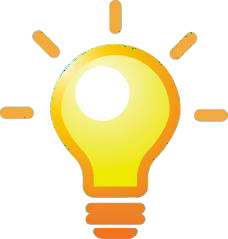 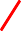 现在接受乙型肝炎检测可能帮助预防未来的肝脏并发症！
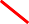 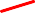 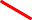 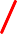 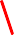 “ 如 果 有 人 不 知 道 自 己 感染 了 乙 型 肝 炎 ， 随 着 时 间的 推 移 ， 乙 型 肝 炎 可 能 会导致肝损伤。
教育者脚本
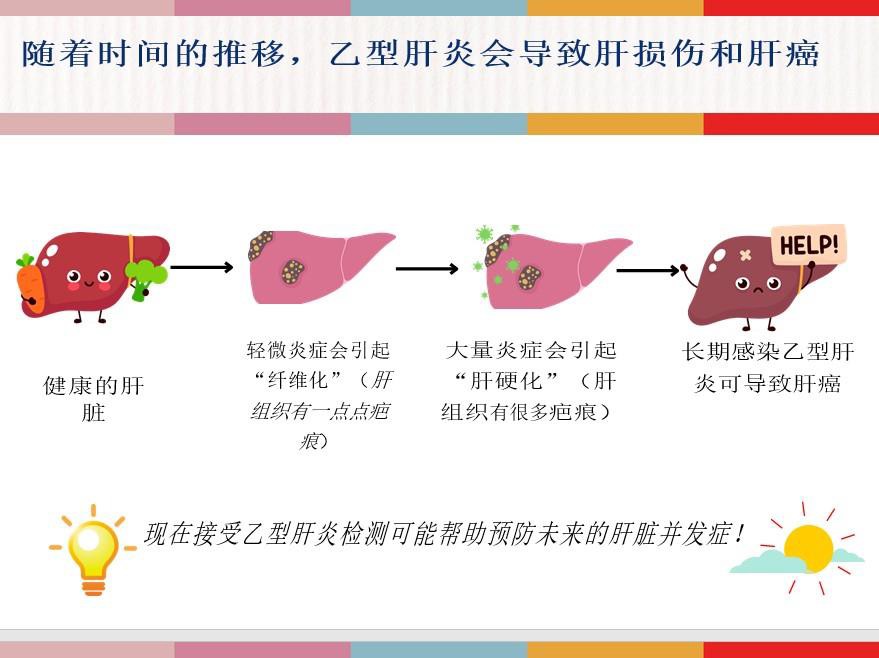 健 康 的 肝 脏 可 能 会 发 展 轻 微的炎症， 叫“ 纤维化” ， 它可 能 会 继 续 发 展 为 严 重 的 炎症或疤痕， 叫“ 肝硬化” ，甚至肝癌。
社区成员看到
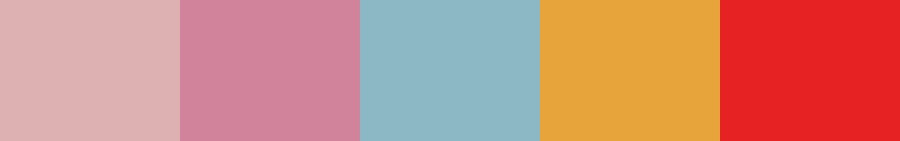 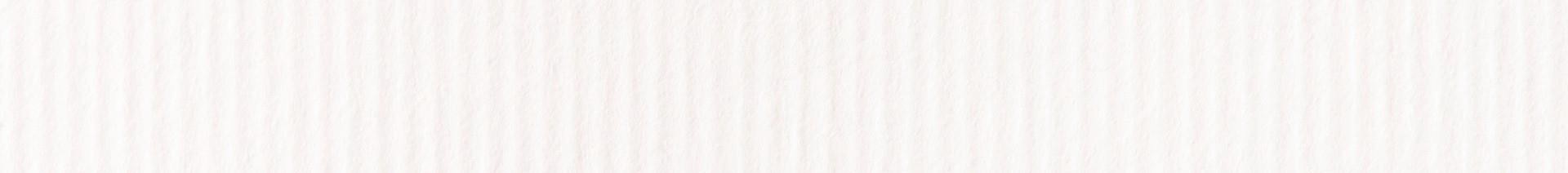 不到 10% 的慢性乙型肝炎感染者有症状
如果慢性乙型肝炎出现症状， 可能是先进肝病的标志：
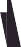 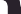 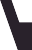 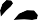 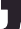 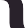 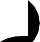 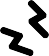 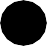 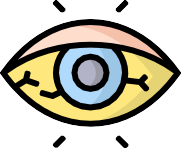 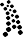 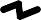 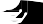 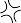 皮肤或眼睛发黄、腹痛、呕吐、感觉累、关节痛、尿液颜色深或粪
便呈粘土色
教育者脚本
“您可能疑心乙型肝炎的症状。实际上
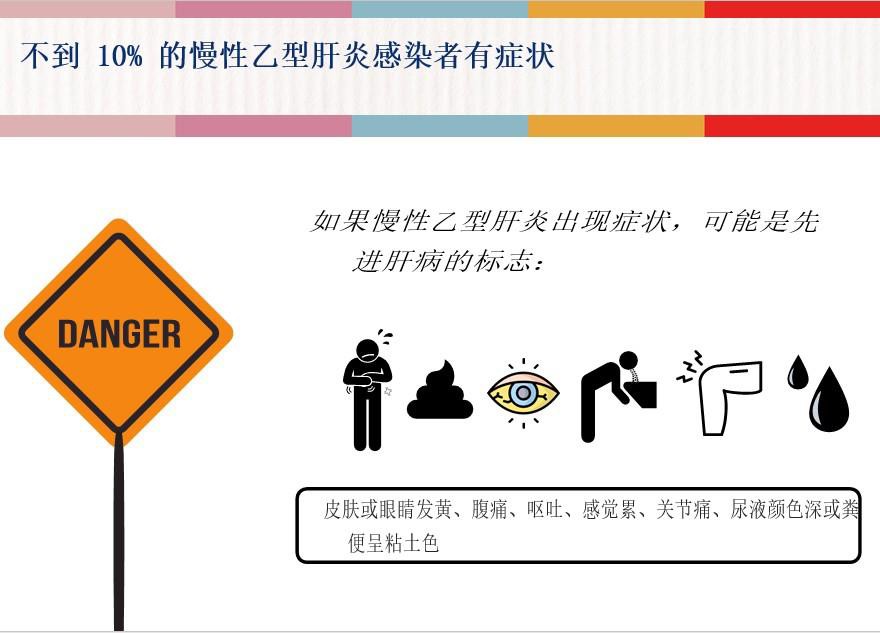 ，只有不到10%的感染者出现症状。

这意思大多数乙型肝炎患者根本没有任何症状，因此检测是知道若您患有乙型肝炎的唯一方法。”
社区成员看到
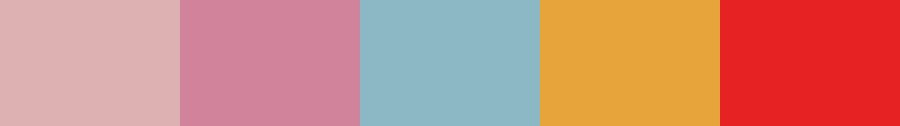 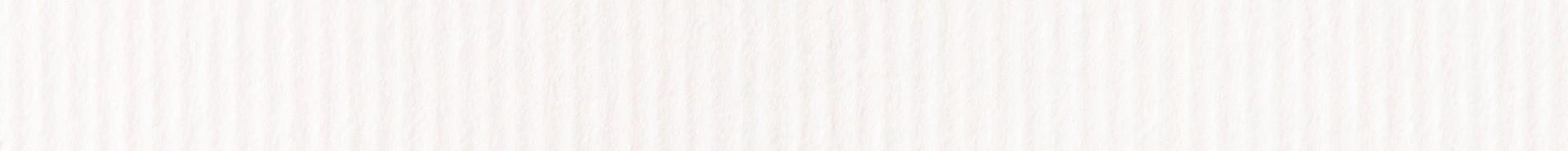 有人可以通过以下方式感染乙型肝炎：
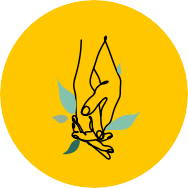 亲密接触
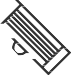 家庭接触
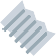 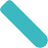 血
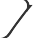 直接接触感染者的性液
共用卫生设备（剃须刀、牙刷、
耳环等）
与感染者直接血液接触
母亲对孩子出生时
共用针头
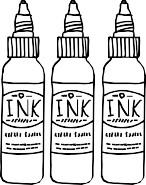 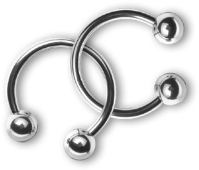 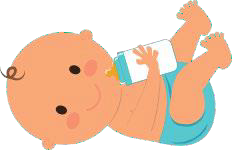 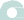 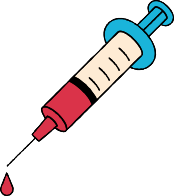 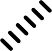 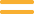 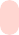 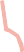 纹身、穿孔、理发、划痕、包皮环切术
医疗保健暴露
“由于出生时中发生的血液交换，乙型肝炎最常见地从受感染的母亲传播给婴儿。它还可以通过接触受感染的血液和性液传播。
教育者脚本
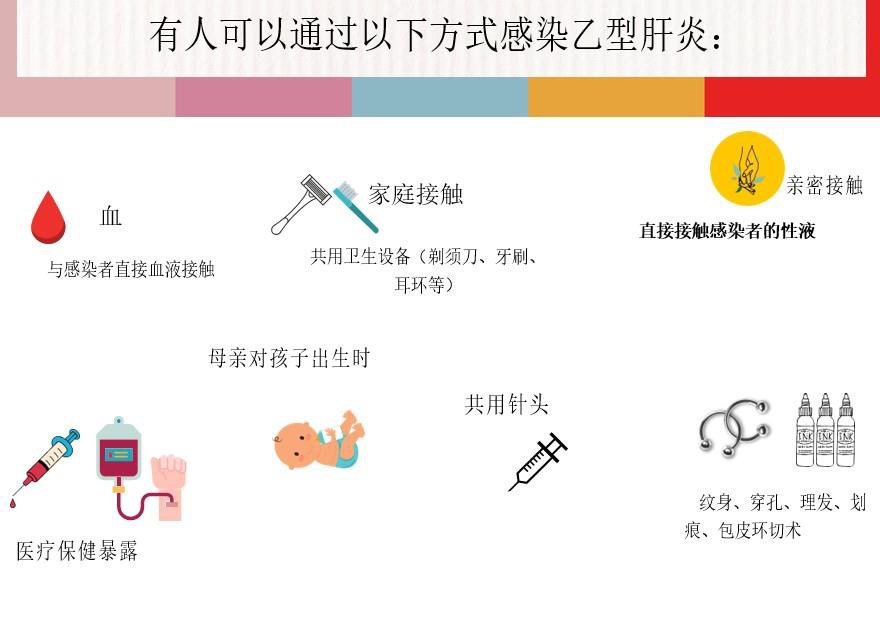 一些风险含：
与感染者共用剃须刀、牙刷、指甲刀或耳环
接触未正确清洁的医疗设备。
与别人共用针头。
纹身、穿孔、理发、划痕、未经消毒的包皮环	切术。
不使用保护措施（例如避孕套）的性接触
也是一种风险。”
社区成员看到
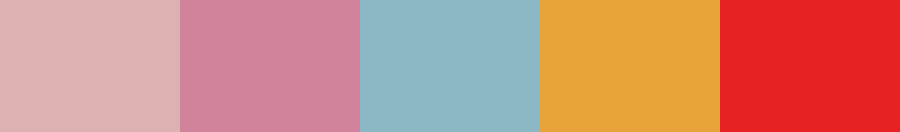 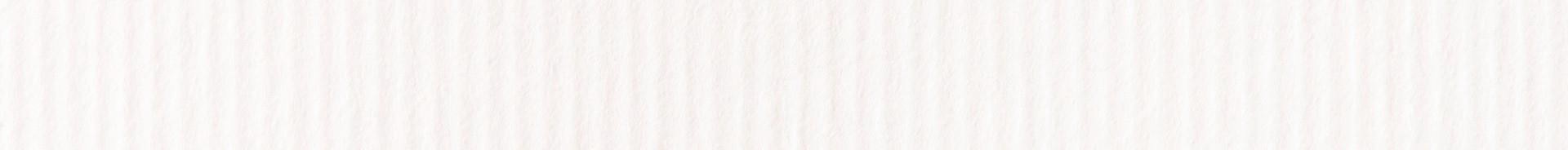 大多数人在很小的时候就被感染。
当一个人年轻时被感染时，他们更有可能发生终身感染并面临患肝癌的风险。我们可以通过安全有
效的疫苗来预防婴儿被感染！
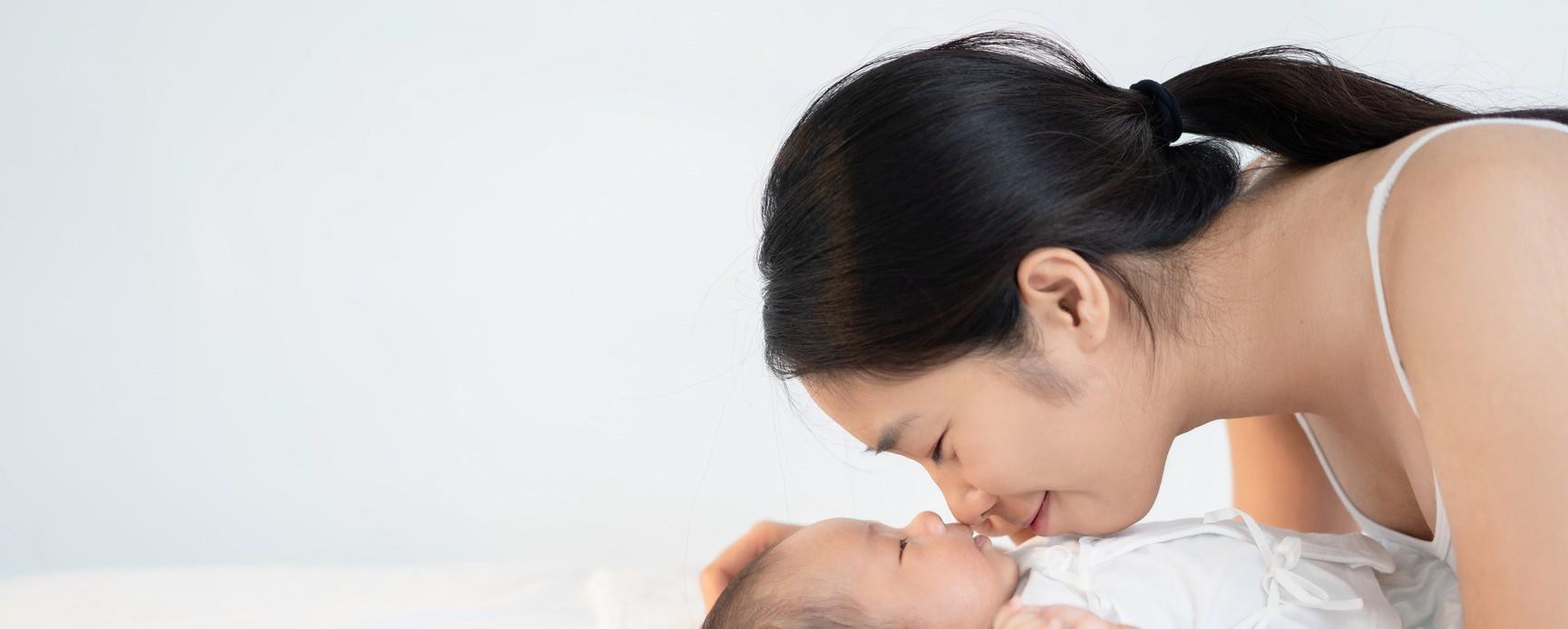 “分娩期间病毒的传播是人们感染的最常见方式。这可以通过安全有效的疫苗来预防。所有孕妇都应该接受乙型肝炎检测，感染者可能需要在怀孕期间接受治疗。所有婴儿都应该从出生时开始接种乙型肝炎疫苗。对于所有受感染母亲所生的婴儿来说，这种 “出生剂量”是必需的。”
教育者脚本
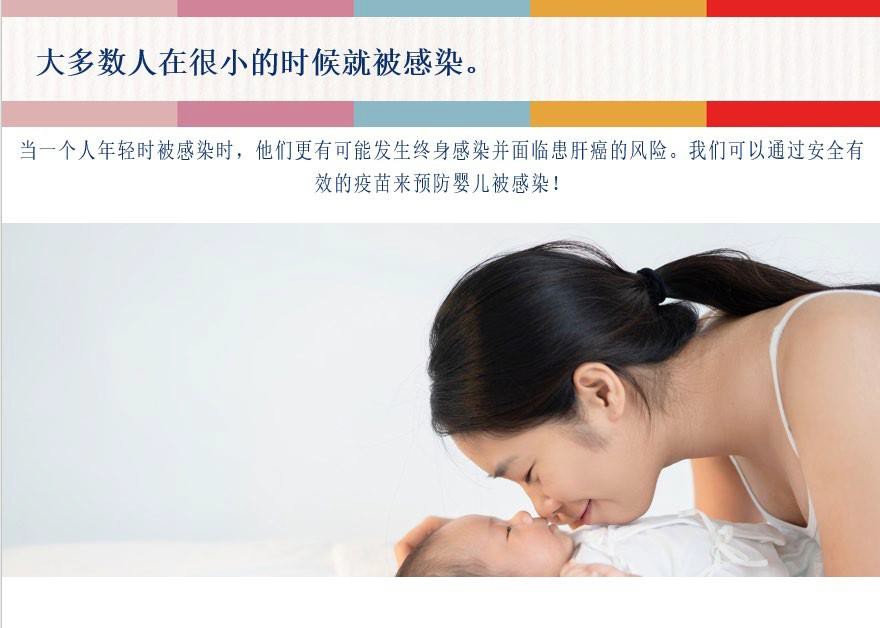 社区成员看到
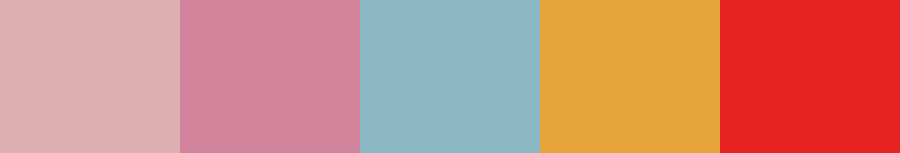 乙型肝炎不会通过以下方式传播：
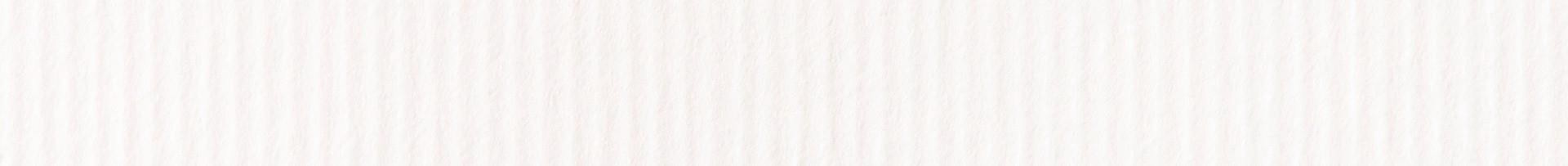 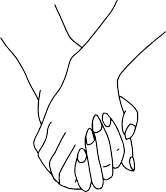 对某人打喷嚏或咳嗽
接吻
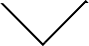 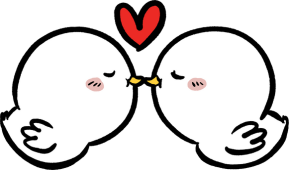 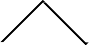 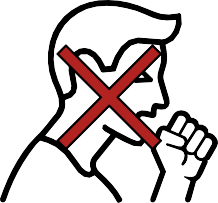 牵手
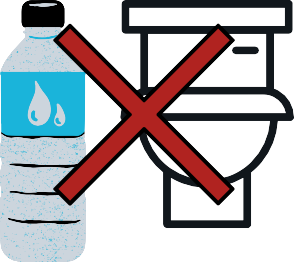 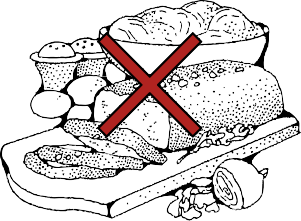 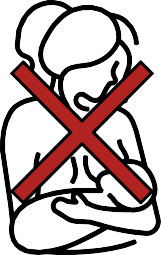 哺乳
食物
或与未感染的人一起吃
水
从感染者的杯子里喝水或
共用浴室
饭
拥抱
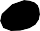 “重要的是要意识到，对于乙型肝炎如何传
播存在许多误解。乙型肝炎不会随意传播。
教育者脚本
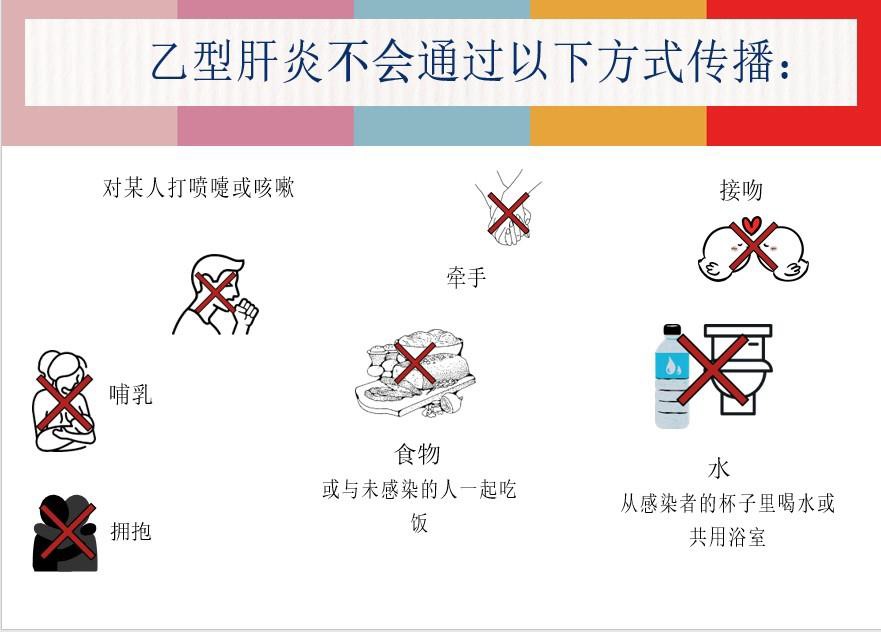 这意思乙型肝炎不会通过以下方式传播：食物
（例如吃感染者准备的食物或与他们共用膳食）、
水（例如用感染者的杯子喝水或共用厕所）、打喷嚏、咳嗽、哺乳、牵手、拥抱和接吻。所有这
些都是安全的，不会传播乙型肝炎。”
社区成员看到
如果您被问到有关哪些液体含有病毒的更多详细信息：
乙型肝炎病毒仅通过血液和性液传播。它不会通过唾液、汗液、母乳、尿液或眼泪传播。
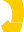 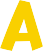 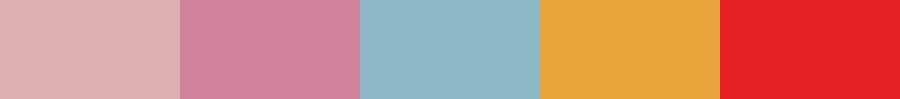 好消息：通过检测和看医生可以预防肝脏问题，含肝癌。
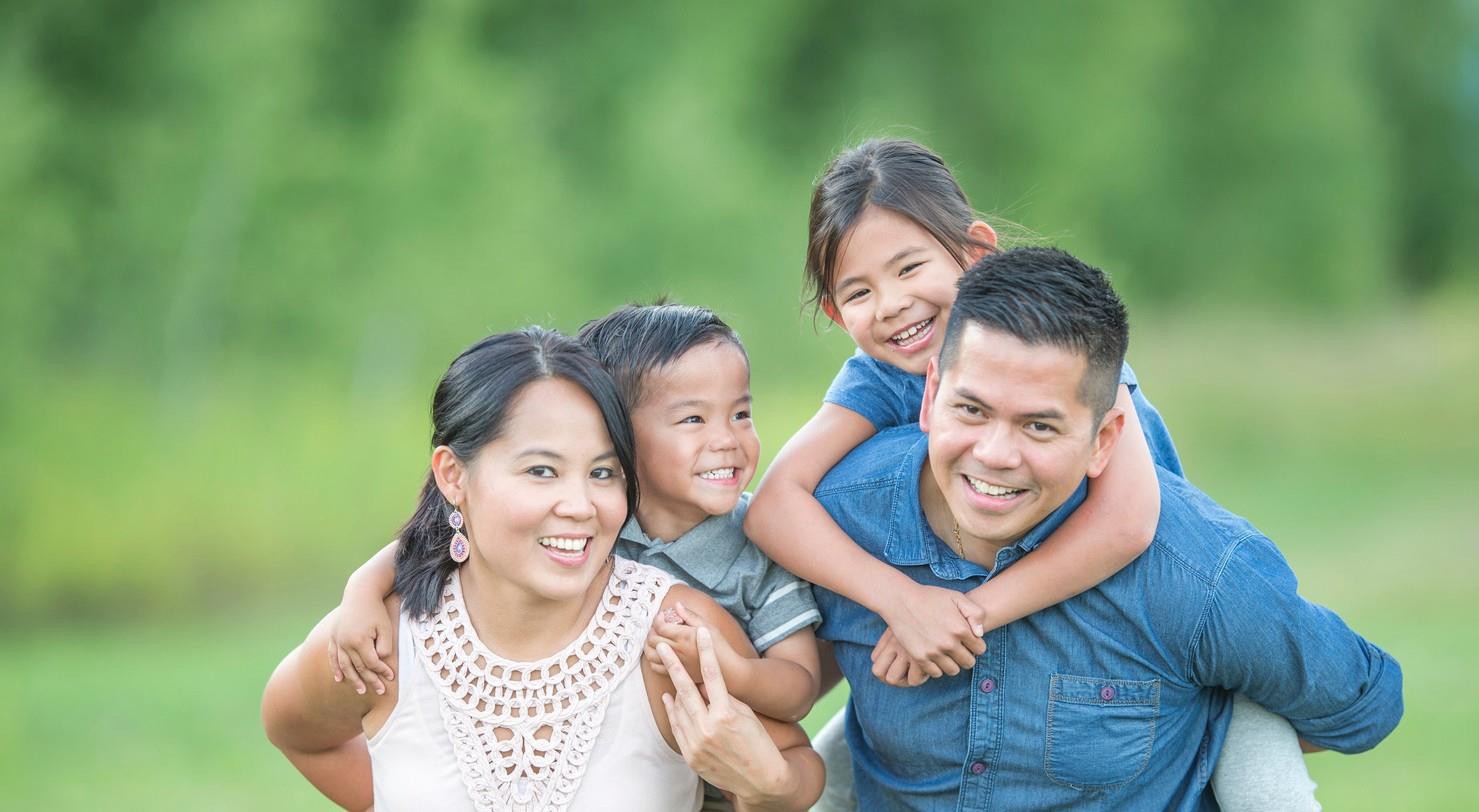 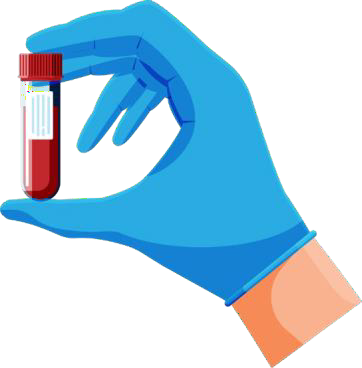 乙型肝炎检测简单和容易，可以帮助
您和您的家人保持健康。
“好消息是，如果您被感染，可以通过接受检测并去
看医生来预防肝脏并发症。
教育者脚本
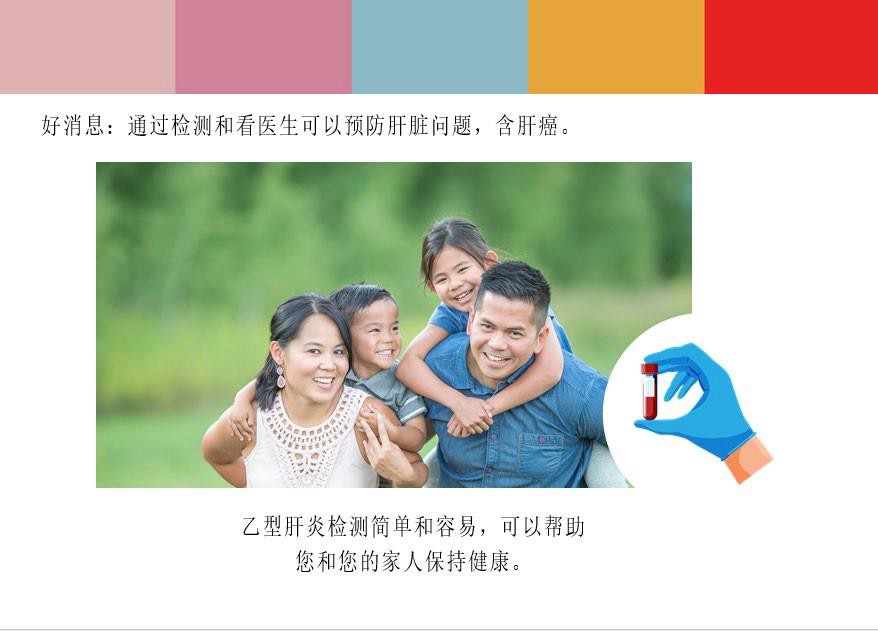 乙型肝炎检测简单和容易，可以帮助您和您的家人保持健康。

您可以在医生办公室、健康诊所甚至社区健康博览会上进行检测！在这次演讲的最后，我会给您有用的情况说明书和资源列表，以获取有关乙型肝炎和在哪里可以找到检测的更多信息。”
社区成员看到
您可能会被问到：
乙型肝炎的检测是什么？
检测是血液检测。实验室技术人员将取一小管血液，将送去进行检测。结果应该会在几天内公布。
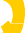 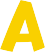 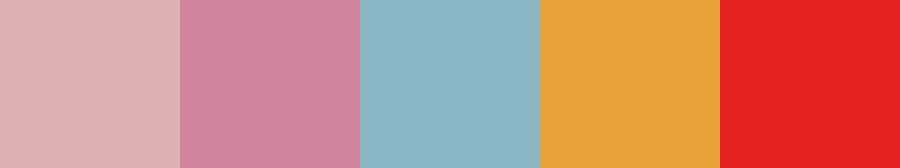 如果有人发现自己患有乙型肝炎， 他们可以通过以下方式保持健康：
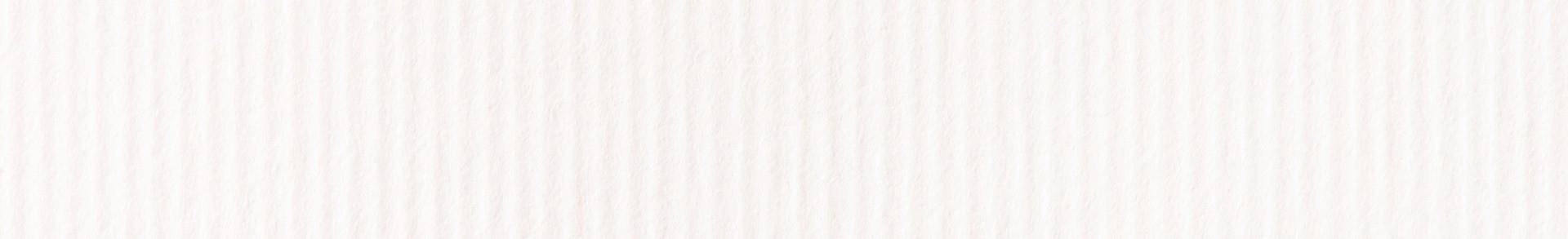 每年看医生1-2次
找一位在乙型肝炎管理方面经验丰富的医疗服务提供者非常重要。
如果有人需要治疗来减缓或预防肝损 
伤， 医生可以提出治疗建议。

引领健康的生活方式
吃有营养的饮食。保持身体积极。
避免饮酒和吸烟， 因为它们含有毒素。
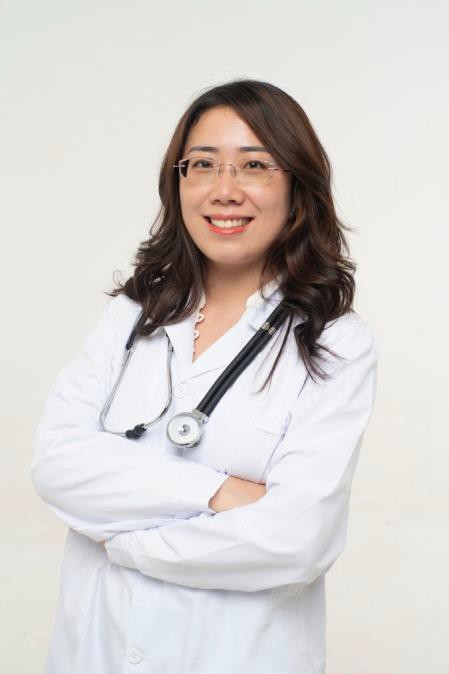 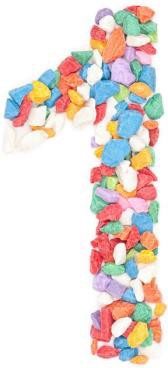 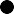 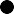 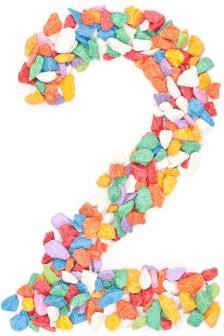 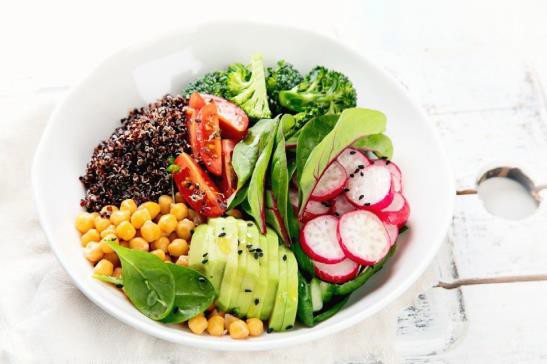 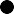 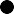 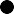 “ 如果某人乙型肝炎检测呈阳性，
教育者脚本
有几种方法可以让他们保持健康。
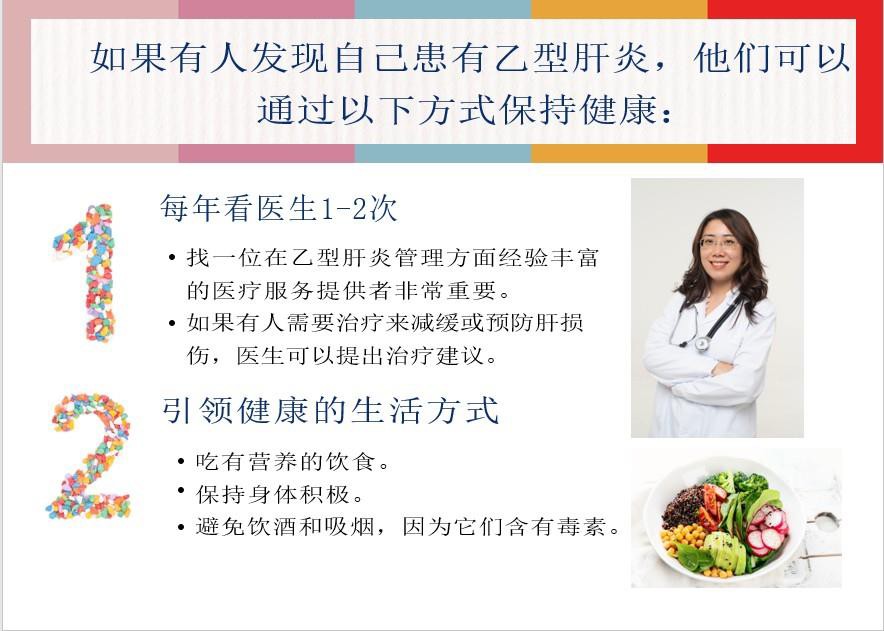 每年去看一次或两次在治疗乙型肝 炎管理方面有经验的医生很重要。 他们会检查一个人的肝脏健康状况， 并可能建议使用抗病毒药物进行治疗，以预防肝损伤和肝癌。
社区成员看到
人们还可以通过营养饮食、 锻炼身体、 避免饮酒和吸烟来过上健康的生活方式。”
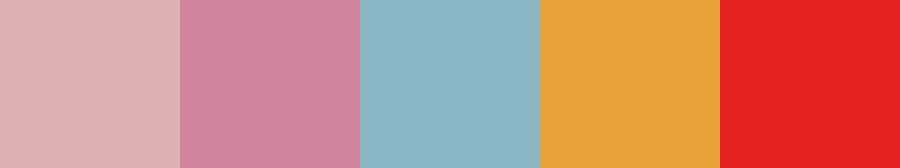 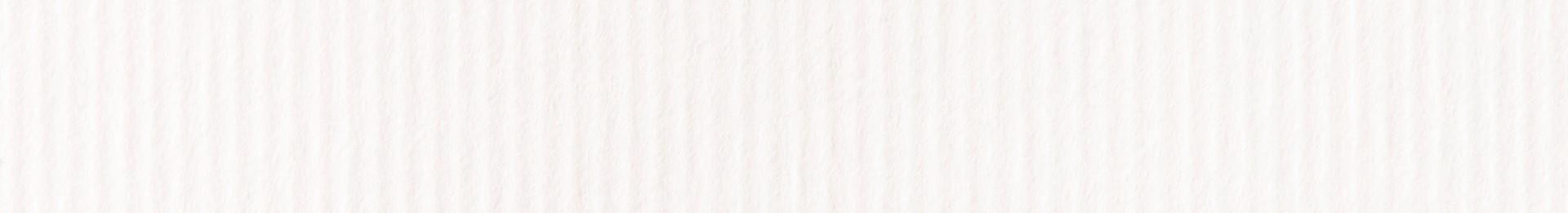 慢性乙型肝炎没有治疗方法
目前， 乙型肝炎没有治愈方法。科学家们正在努力寻找治疗方法。
教育者脚本
“ 您 可 能 听 说 过 可 能	“ 治 愈 ”慢性乙型肝炎。 草药和传统
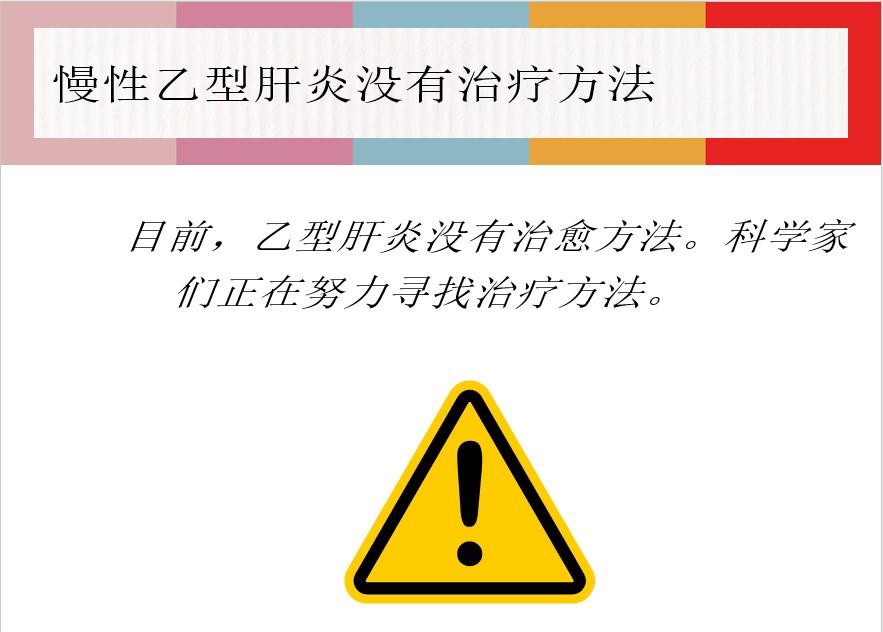 药物可以成为一个人健康养生法的一部分， 但这些并不会能 “ 治愈” 病毒。 一些草药和补充剂可能会损害肝脏， 因此请在服用前咨询您的医生。”
社区成员看到
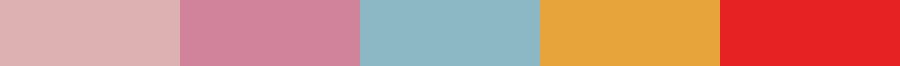 乙型肝炎有有效的治疗方法。
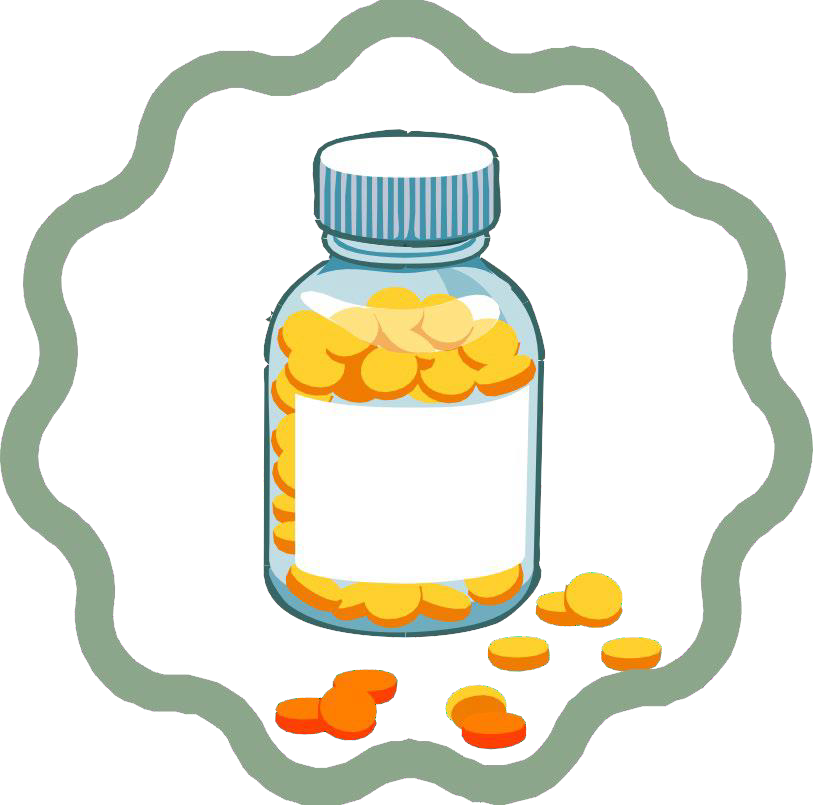 乙型肝炎 病毒 
每天服用 1 粒
教育者脚本
“ 好消息是， 乙型肝炎有非常有效的治疗方法。
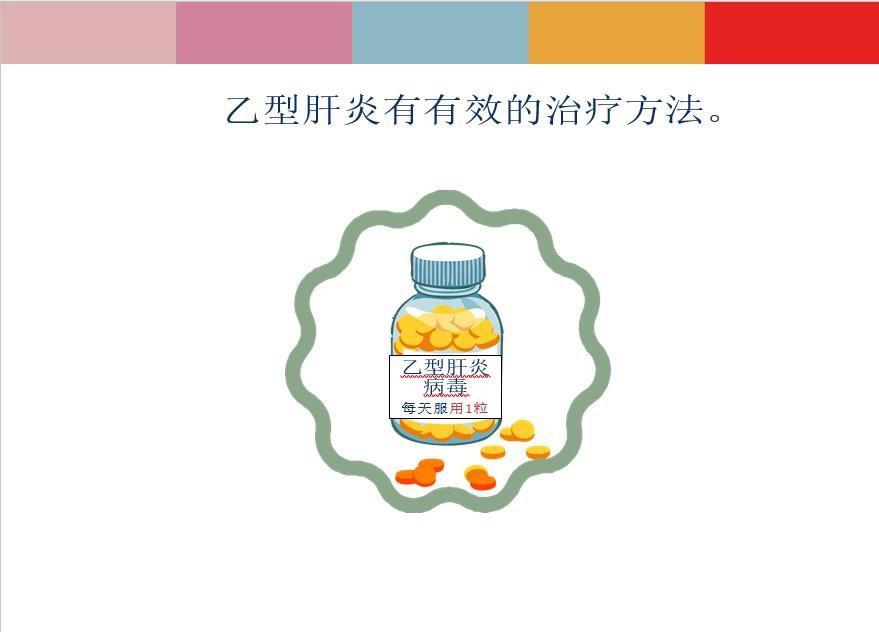 这些“ 抗病毒” 药物已经过检 测并证明可以控制乙型肝炎病毒 
， 并帮助预防肝损伤和肝癌。 他
们在帮助管理病毒方面发挥着重 要作用。”
社区成员看到
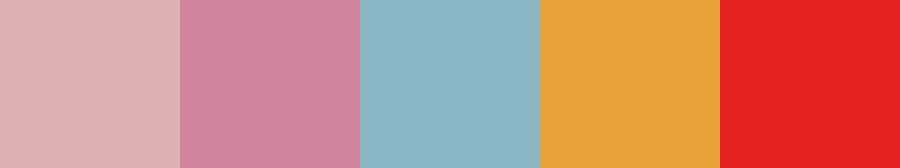 这些是事实：
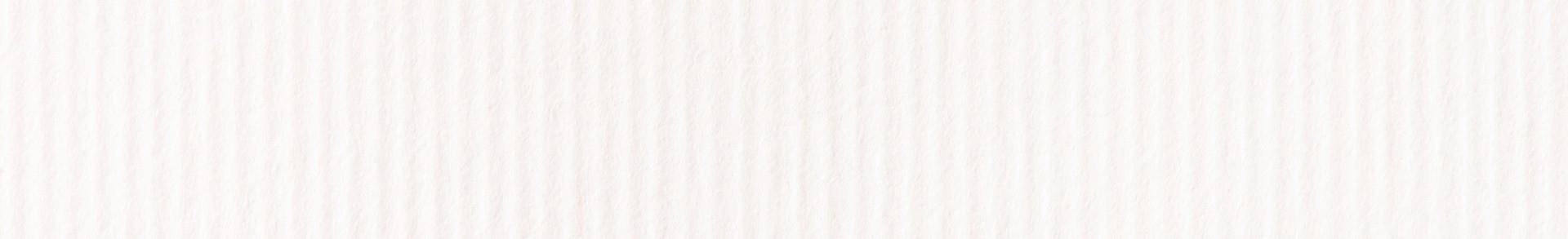 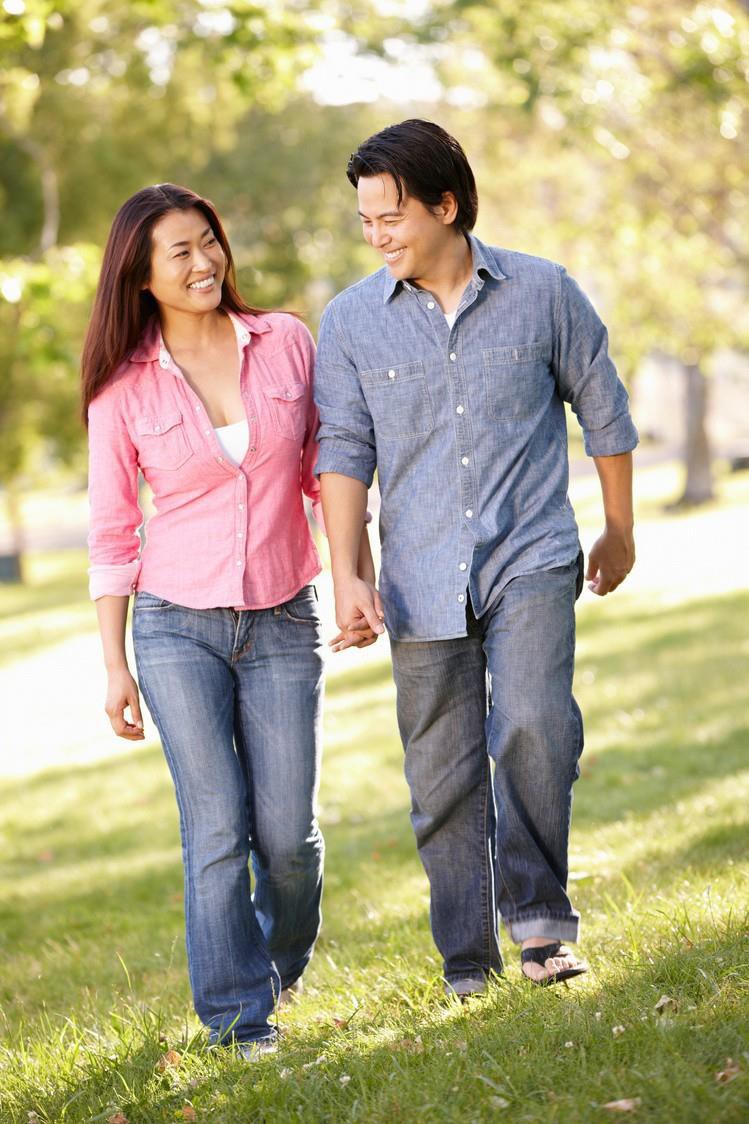 大多数人没有乙型肝炎的症状 。

大多数人在婴儿或儿童时 感染乙型肝炎。
乙型肝炎有可用有效的治疗方法可以帮助保持人的健康。
“ 乙型肝炎是一种复杂的病毒， 了解对它的常见误解非常重要。
教育者脚本
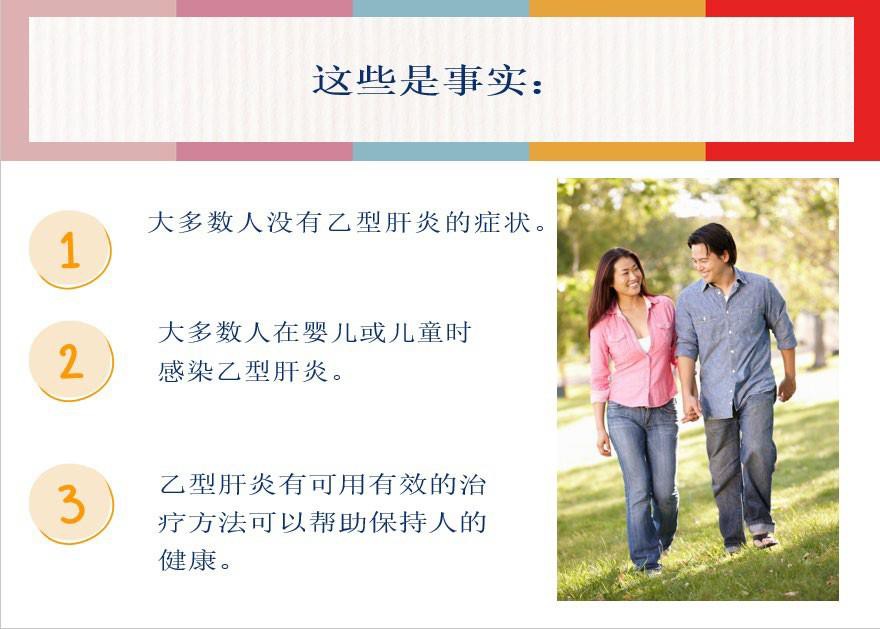 一。 大多数人没有乙型肝炎症状。检测是知道若您被感染的唯一方法
。

二。 大多数人在婴儿或儿童时
感染乙型肝炎。
社区成员看到
三。 乙型肝炎有可用有效的治疗方法， 可以保持人的健康， 并帮助预防肝损伤和肝癌。”
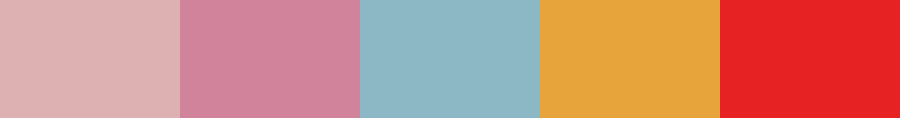 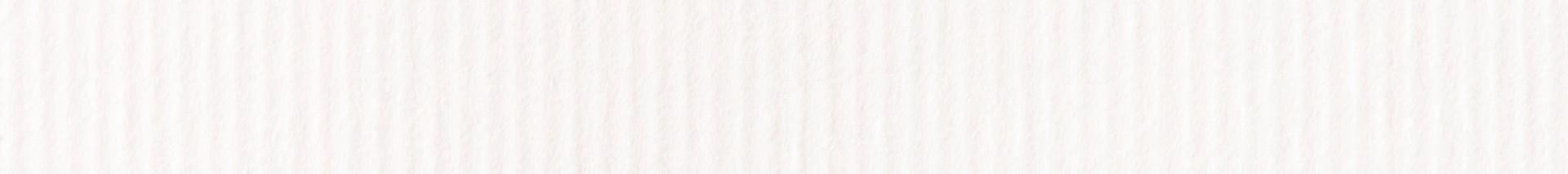 为什么人们应该接受乙型肝炎检测？
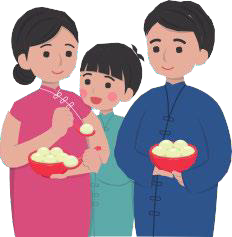 乙型肝炎是可以管理和治疗的。

别等到你感觉病了。
好多人没有症状。

知道若你患有乙型肝炎是重要的。

现在接受检测可以保证您和家人的健康！
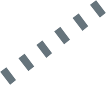 有一种安全有效的疫苗可以保护亲人。
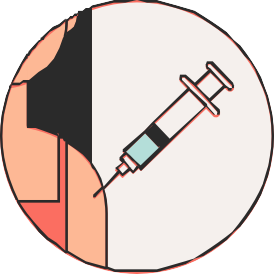 “ 那么， 为什么人们应该接受乙型肝炎检测呢？
教育者脚本
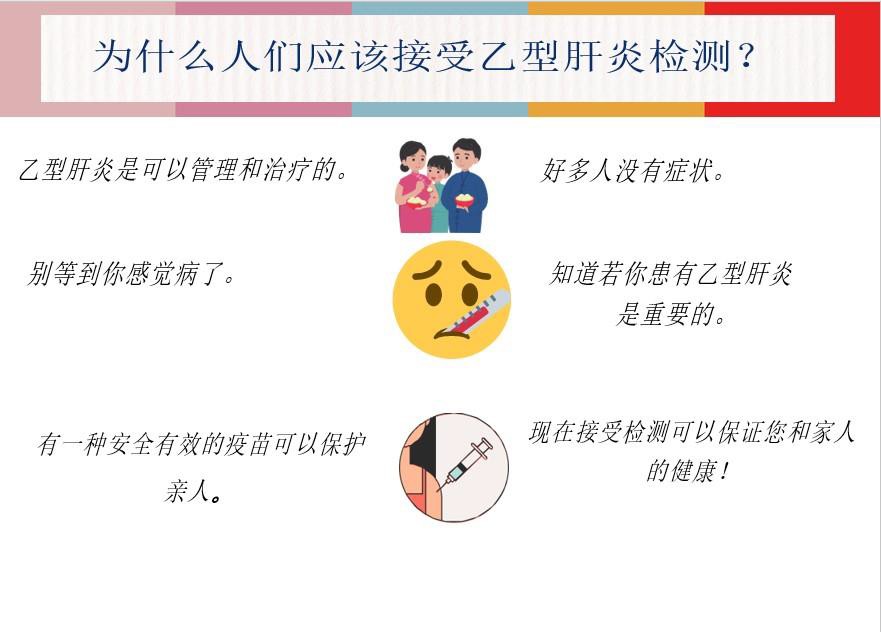 乙型肝炎可以通过看医生并若需要接 受治疗来管理。
大 多 数 感 染 者 没 有 任 何 症 状 ， 因此 检 测 是 知 道 若 您 被 感 染 的 唯 一方法。
社区成员看到
如果有人被感染， 好消息是有一种 
安全有效的疫苗可以保护亲人。
现 在 接 受 检 测 可 以 帮 助 您 保 持 您自己和家人的健康！ ”
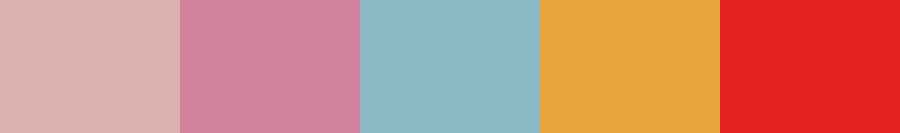 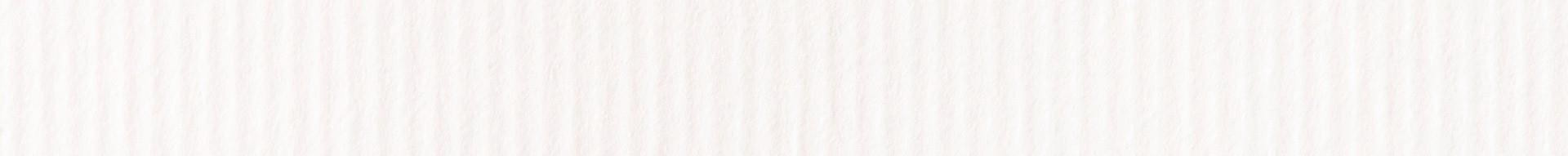 现在您知道接受乙型肝炎检测有多重要了. . . . . .
制定一个接受检测的计划！
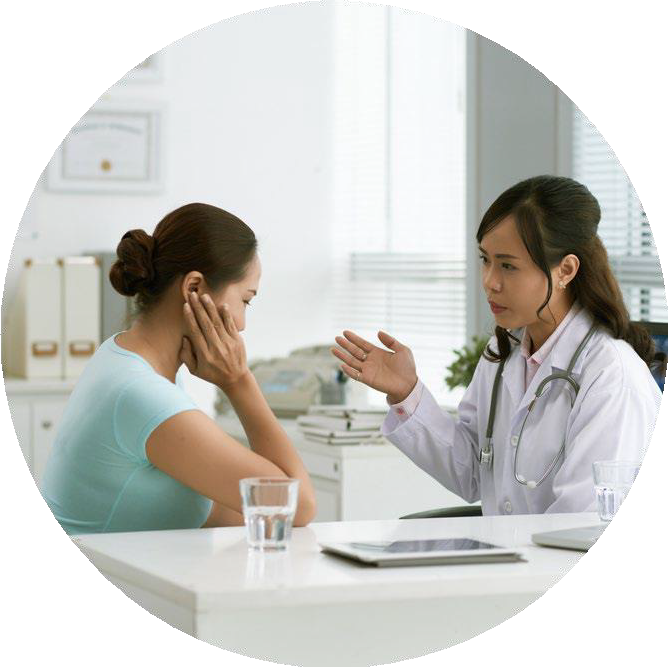 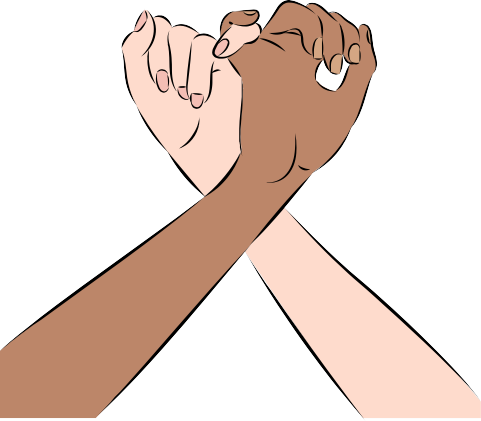 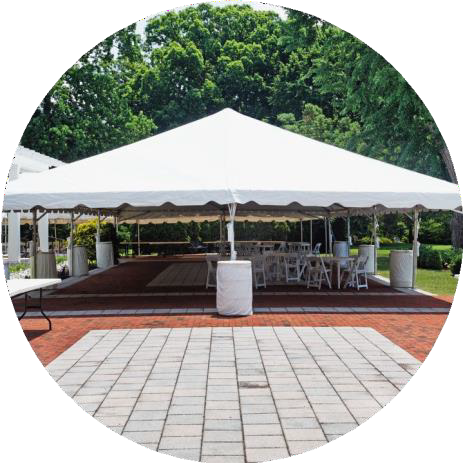 寻找你附近的免费乙型肝炎测试事件。
下次看医生的时询问。
向家人和朋友发出承诺。
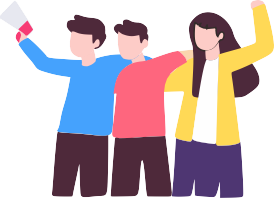 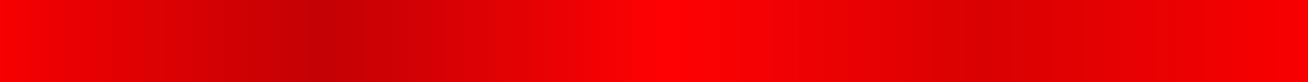 它可以挽救你的生命。
“现在您知道接受乙型肝炎检测有多重要......制定一个接受检测的计划！
教育者脚本
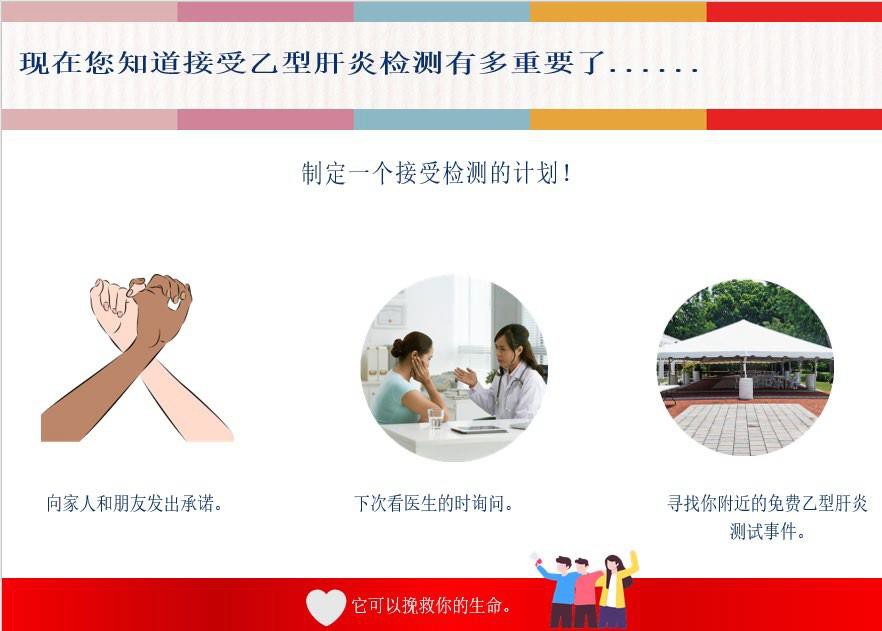 你可以：
承诺为自己、家人和朋友接受检测。
寻找您附近的免费乙型肝炎检测事件。
下次看医生的时询问检测。
社区成员看到
别可怕倡导您的健康！接受检测可以救你的生命。”
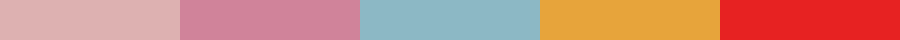 讨论问题
关于乙型肝炎，您发现哪些令人惊讶的事情？

对于接受乙型肝炎检测，您有哪些疑虑或问题？

看完这个演讲后，您接受检测的可能性有多大？
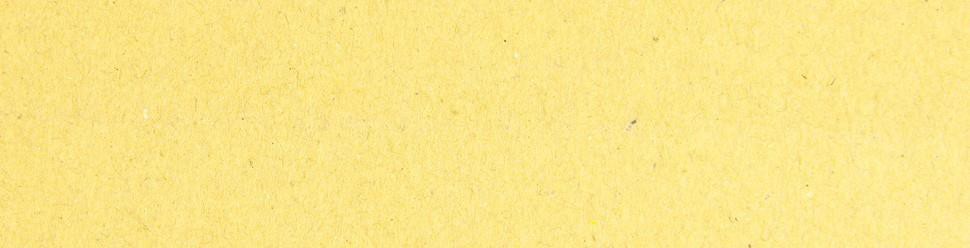 如果您觉得方便， 请提出以下已准备问题促进开放对话
并鼓励社区成员提出任何剩余问题。
教育者脚本
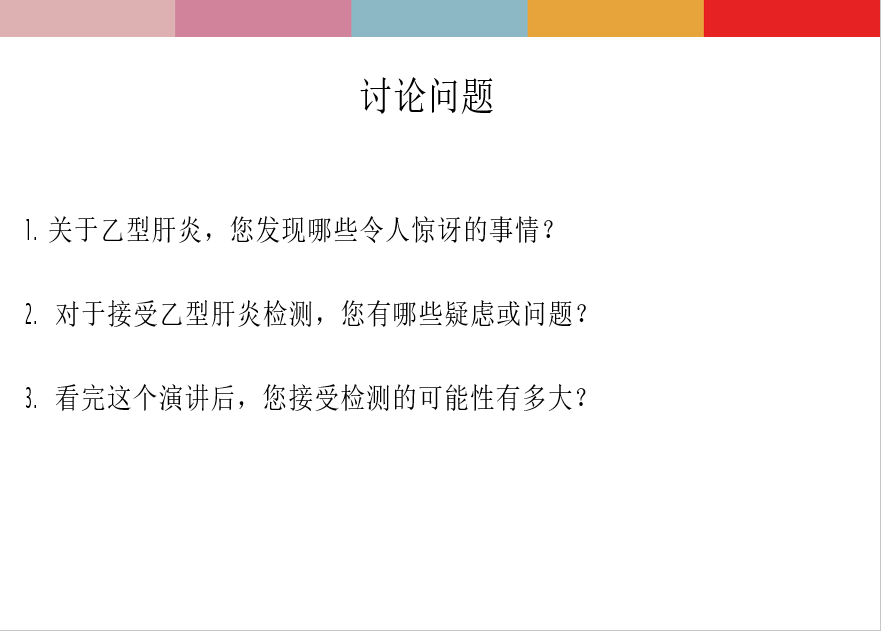 “我们今天的教育就到此结束。我想问你：

关于乙型肝炎，您已发现什么令人惊讶的事情？
社区成员看到
对于接受乙型肝炎检测，您有哪些疑虑或问题？

看完这个演讲后，您接受检测的可能性有多大？”
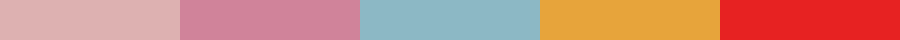 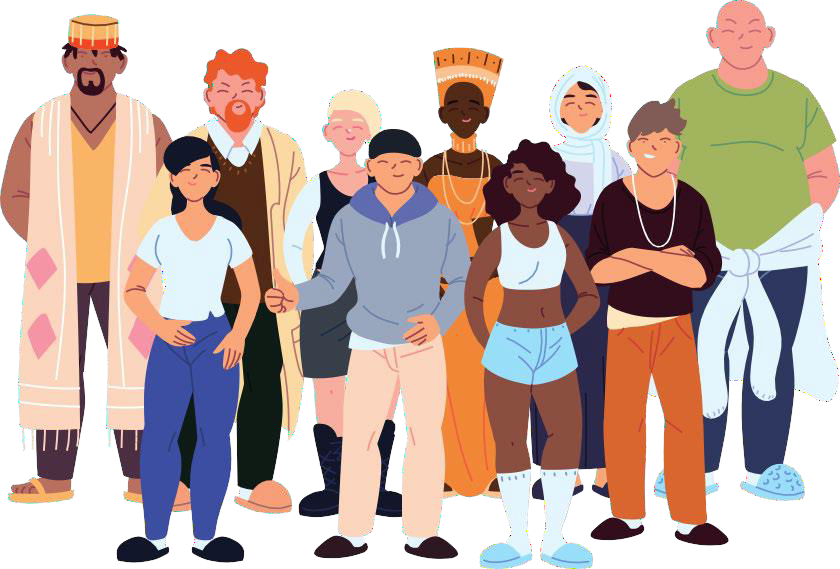 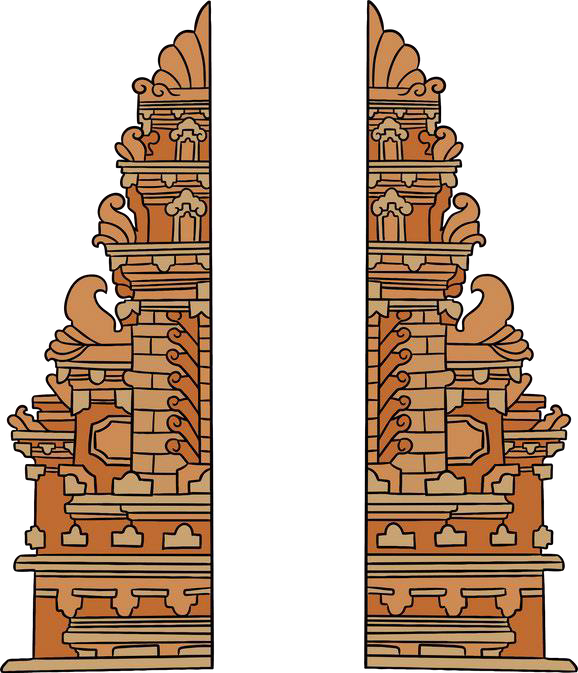 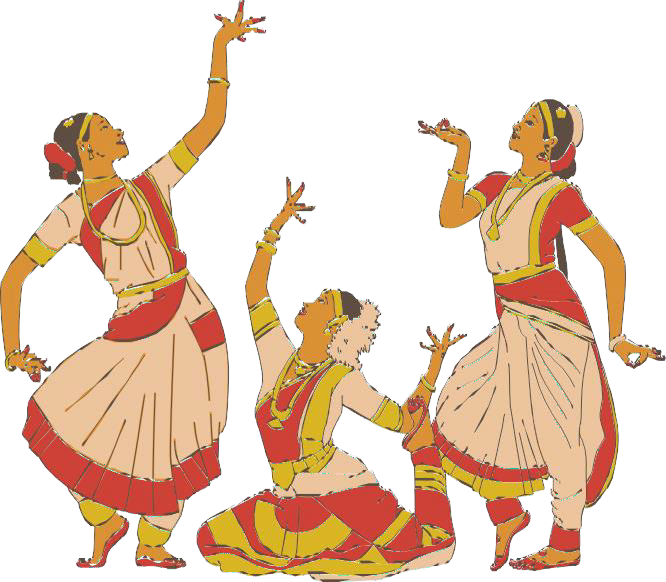 谢谢您！
保持了解乙型肝炎、接受检测并
鼓励您亲人也这样做！
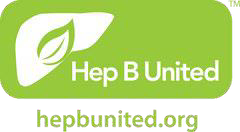 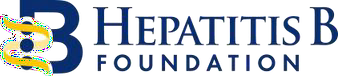 教育者脚本
“ 感谢您今天花时间来了解乙型肝炎。
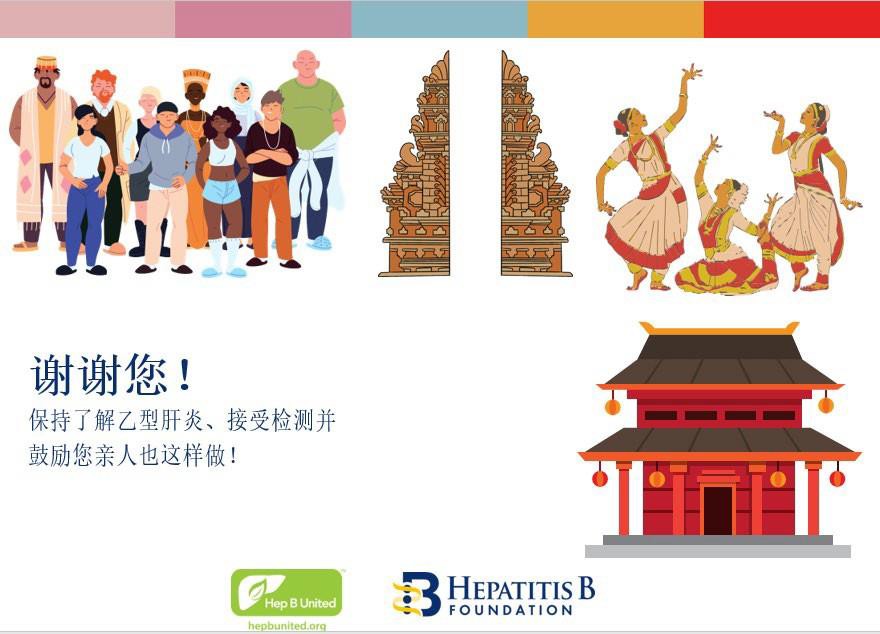 请参考	CDC	和乙型肝炎基金会 
( Hepatitis B Foundation) 的情况 
说明书， 了解有关乙型肝炎的更多 信息和寻找检测地点的资源。

（ 递给他们情况说明书和外卖卡。）
社区成员看到
记得用我作为乙型肝炎信息资源， 并请鼓励其他人更多地了解乙型肝炎并接受检测！ ”
本教育材料的部分制作使用了疾病控制和预防中心根据奖项 #5NU51PS005196-02 提供的资金